Semantisatieverhaal:
Mijn nichtje maakt sinds vorig jaar geboortekaartjes. Ze doet dit vanaf 2020. Sinds betekent vanaf. Ze is heel creatief. Dat betekent dat ze handig is en veel ideeën heeft. En ik vind de geboortekaartjes die ze maakt heel leuk. Op veel kaartjes staat een optocht, zoals deze. Een optocht is een groep mensen of wagens die in een rij over straat gaan. Ze betrekt de broertjes en zusjes bij het geboortekaartje. Betrekken bij betekent erbij halen. De broertjes en zusjes lopen ook in de optocht. En de ouders en de baby ook. Mijn nicht maakt deze kaarten voor de generatie jonge ouders. Een generatie is een groep mensen van ongeveer dezelfde leeftijd. Mijn nicht hoopt dat ze met deze geboortekaartjes de generatie jonge gezinnen trekt. Trekken betekent lokken. Ze hoopt dat ze met deze kaartjes gezinnen lokt en dat deze gezinnen dan haar kaarten kopen. 
Toen mijn nicht begon met het maken van geboortekaartjes heb ik haar gesponsord. Ik en ook haar ouders waren sponsoren. Een sponsor is een persoon die met geld steunt. Het kan ook een bedrijf zijn dat met geld steunt. Ik sponsorde mijn nichtje en ik hielp wel eens met kaarten in enveloppen doen. Dat deed ik vrijwillig. Ik werd daar niet voor betaald. Ik was een vrijwilliger; iemand die werkt zonder ervoor betaald te krijgen. Ik vind vrijwilligerswerk leuk om te doen. Er is altijd wel iemand die je kunt helpen. En zo kun je heel veel verschillende dingen doen. Vorige week heb ik mijn overbuurman nog geholpen in de tuin. Hij teelt bijzondere planten. Telen betekent planten laten groeien en verzorgen. En telen kost soms best veel tijd. Ik heb hem toen even vrijwillig geholpen. Mijn nichtje zou zich graag aansluiten bij een organisatie die kaarten verkoopt. Een organisatie is een groep mensen die samen eenzelfde doel heeft. Dan komen haar kaarten ook in een echte winkel te koop, zoals Primera of de supermarkt.
A
[Speaker Notes: Woordenoverzicht:

-sinds: vanaf
-de optocht: een groep mensen of wagens die in een rij over straat gaan
-trekken: lokken
-telen: planten laten groeien en verzorgen
-creatief: handig en met veel ideeën
-de vrijwilliger: iemand die werkt zonder ervoor betaald te krijgen
-betrekken bij: erbij halen
-de generatie: de groep mensen van ongeveer dezelfde leeftijd
- de organisatie: e groep mensen die samen eenzelfde doel heeft
-de sponsor: een persoon die met geld steunt, een bedrijf dat met geld steunt]
Gerarda Das
Marjan ter Harmsel
Mandy Routledge
Francis Vrielink
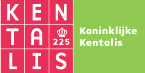 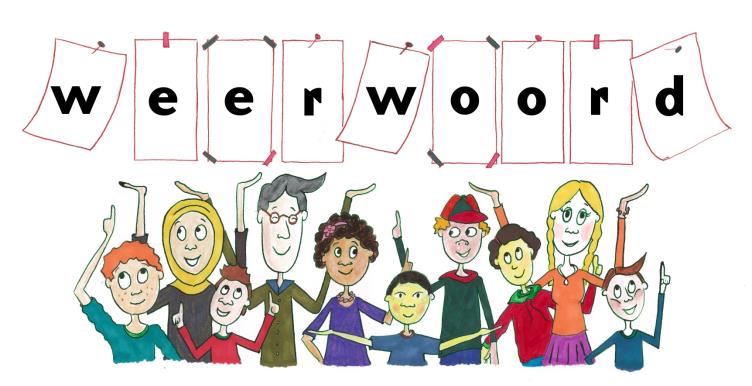 Week 51 – 21 december 2021
Niveau A
sinds
2020
creatief
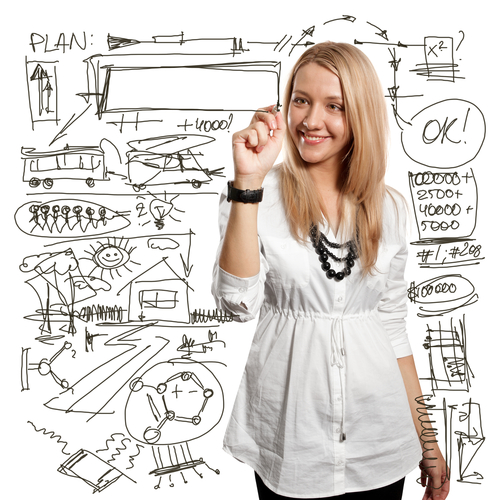 de optocht
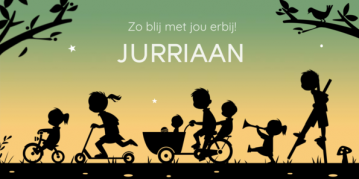 Jakima.nl
betrekken bij
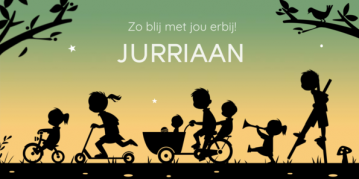 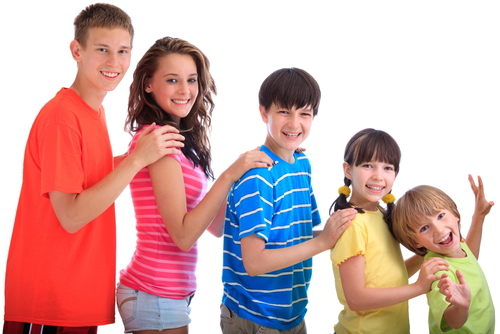 de generatie
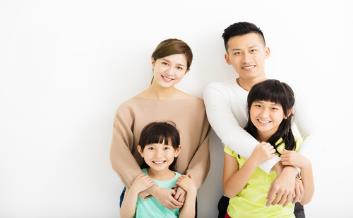 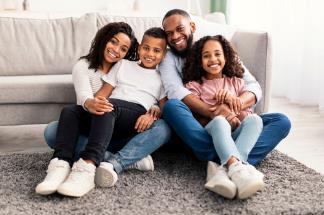 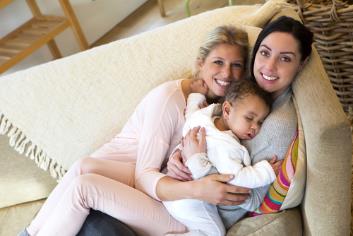 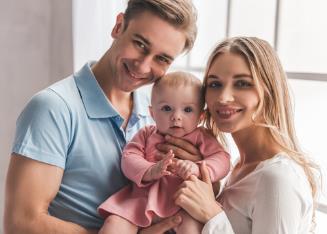 trekken
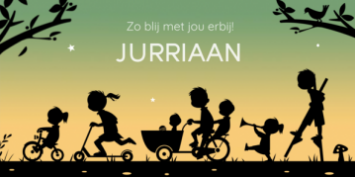 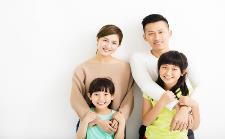 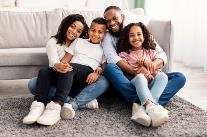 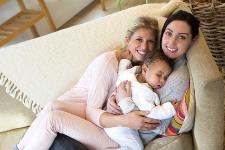 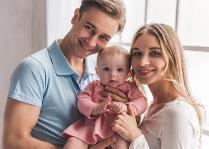 de sponsor
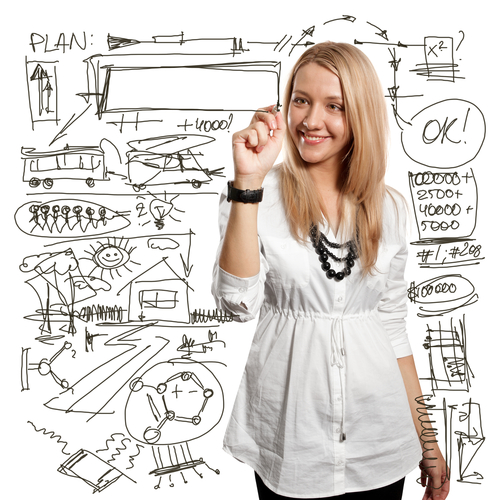 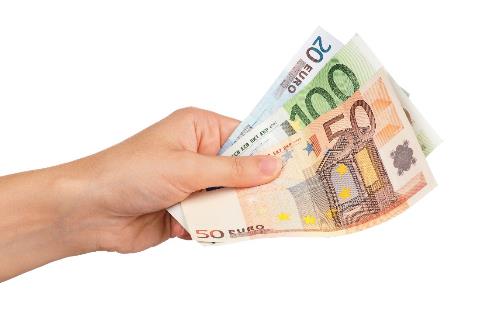 de vrijwilliger
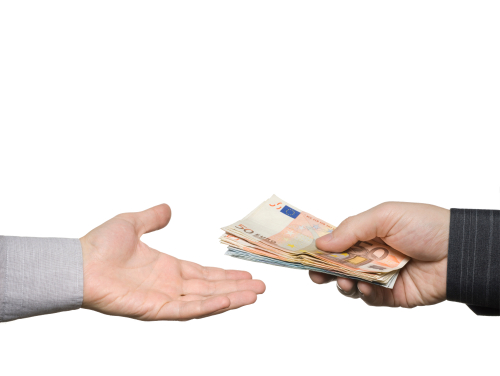 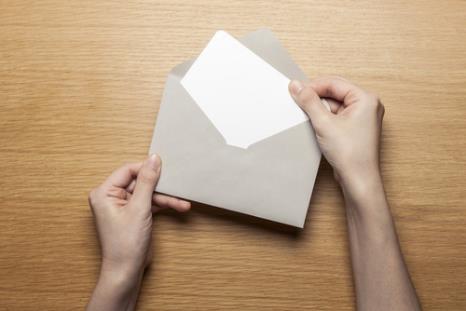 telen
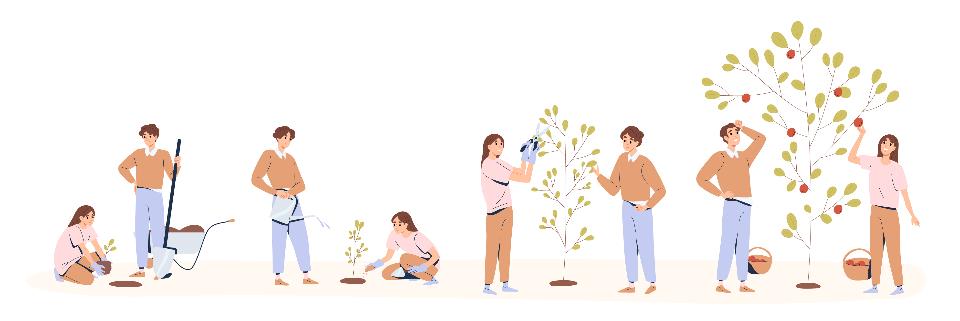 de organisatie
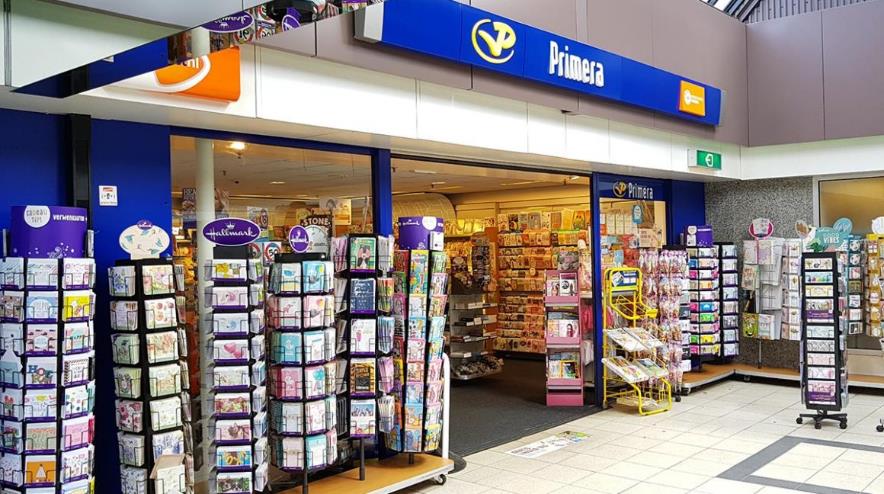 Bron: paddepoel.nl
Op de woordmuur:
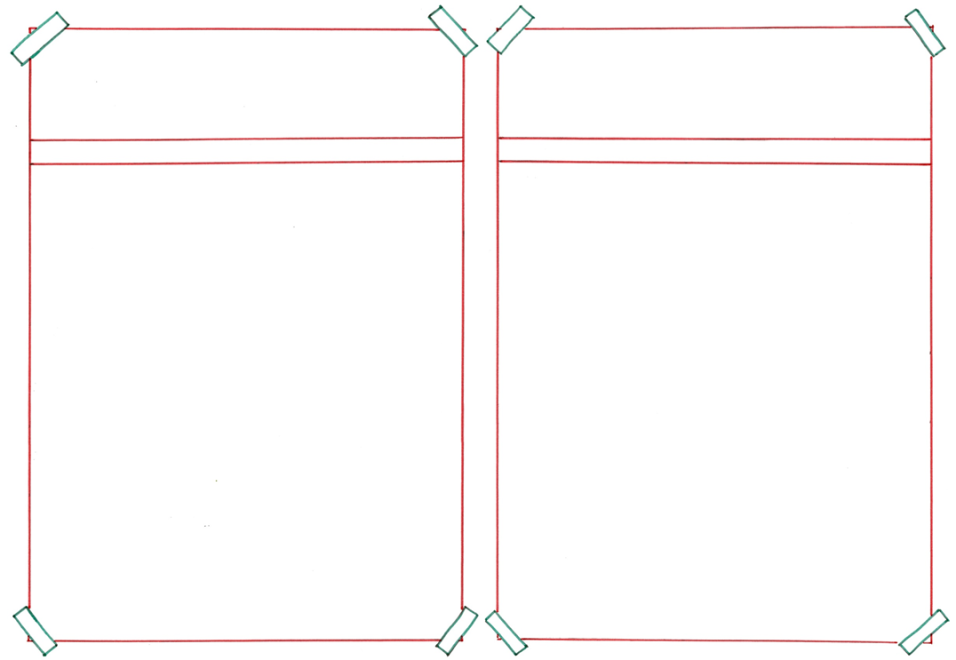 buitensluiten
betrekken bij
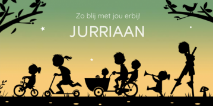 = niet mee laten doen
 
 
 




Zij mochttrrrrrrrrrrrrrrrrrrrrrrrrrrrrrrrrrrrrrwel;

ki niet mee doen in de pauze met voetbal. We werden buiten gesloten.
= erbij halen













Zij betrekt de broertjes en zusjes bij het ontwerpen van het kaartje.
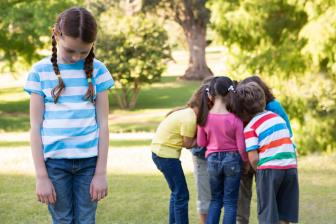 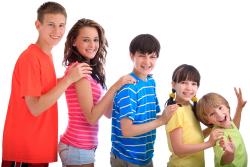 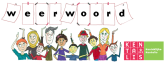 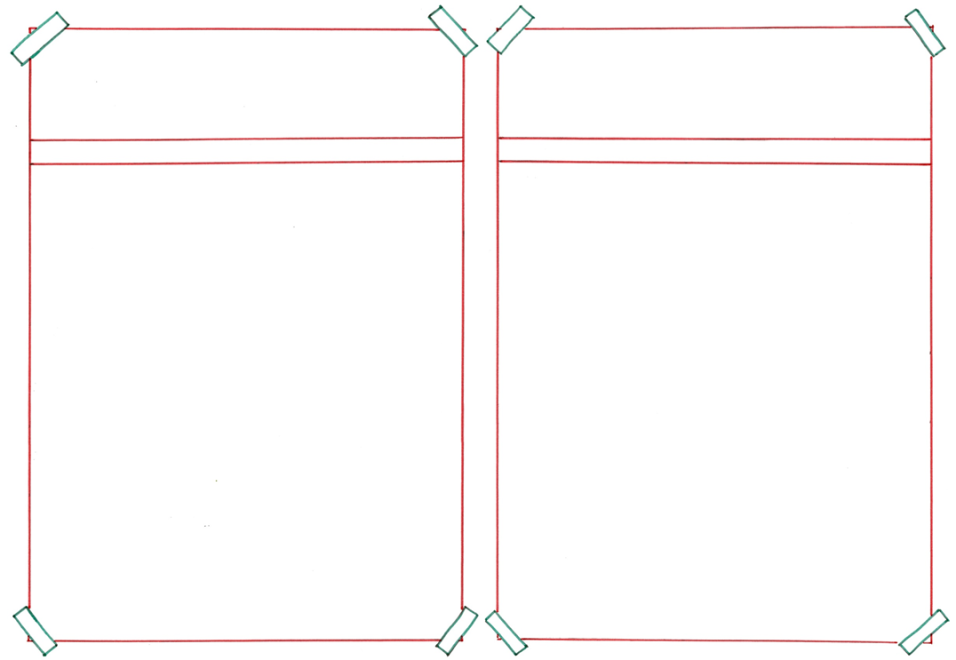 weren
trekken
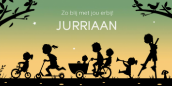 = tegenhouden
 
 
 





Wij werden geweerd door de politie
= lokken













Deze kaartjes trekken veel jonge gezinnen.
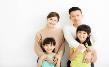 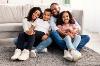 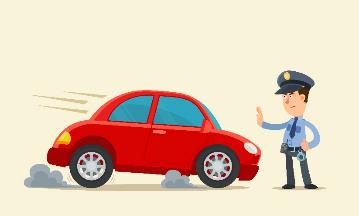 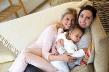 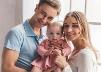 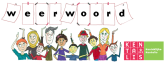 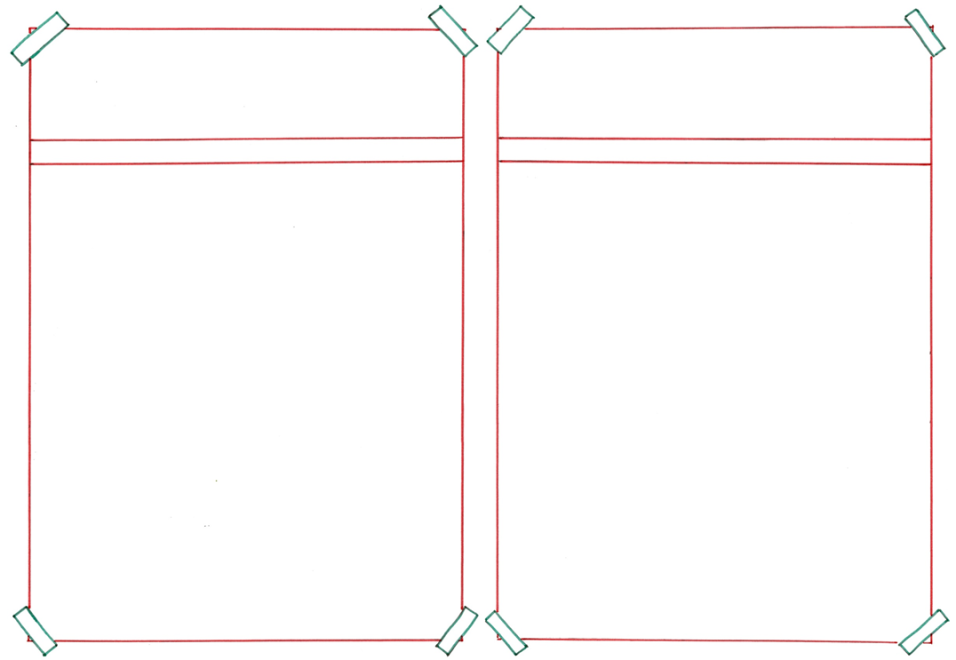 betaald
vrijwillig
= iets doen zonder ervoor betaald te krijgen










Hij is een vrijwilliger. Hij werkt vrijwillig; zonder ervoor betaald te krijgen.
= iets doen waarvoor je geld krijgt.
 
 
 




Hij is een betaalde kracht. Hij krijgt betaald voor het werk dat hij doet.
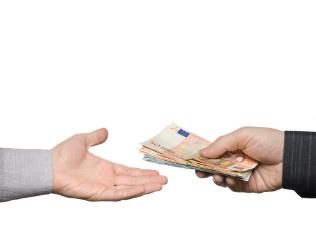 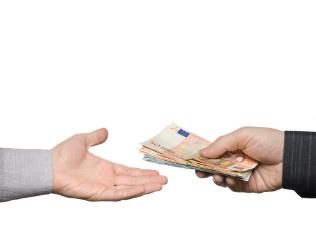 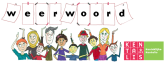 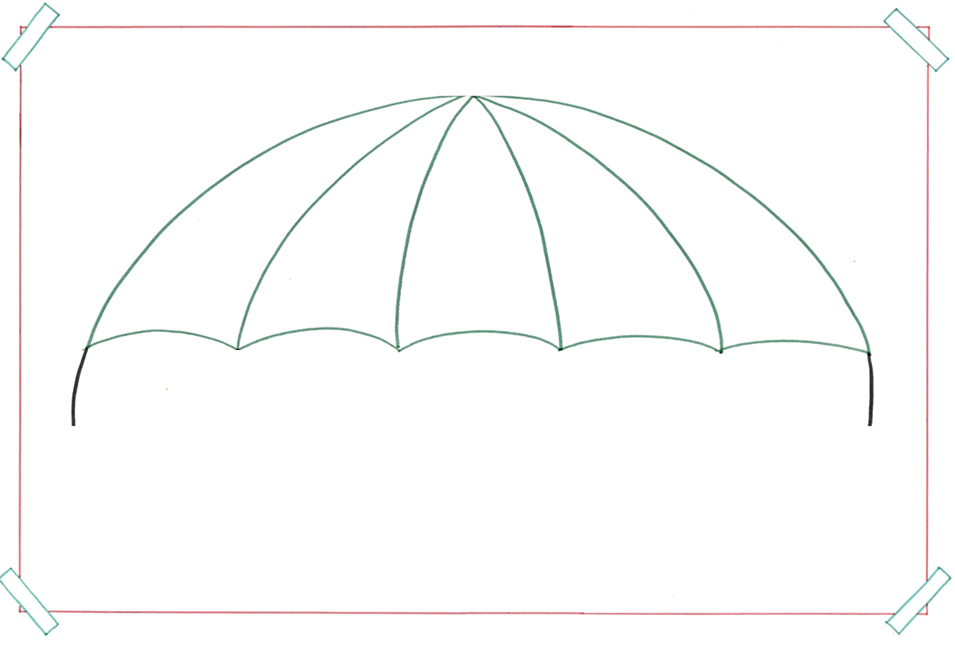 de optocht
= een groep mensen of wagens die in een rij over straat gaan
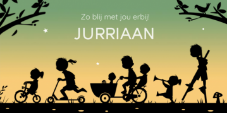 het corso
de stille tocht
het carnaval
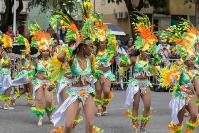 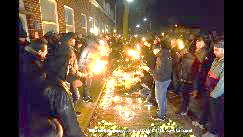 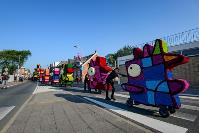 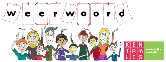 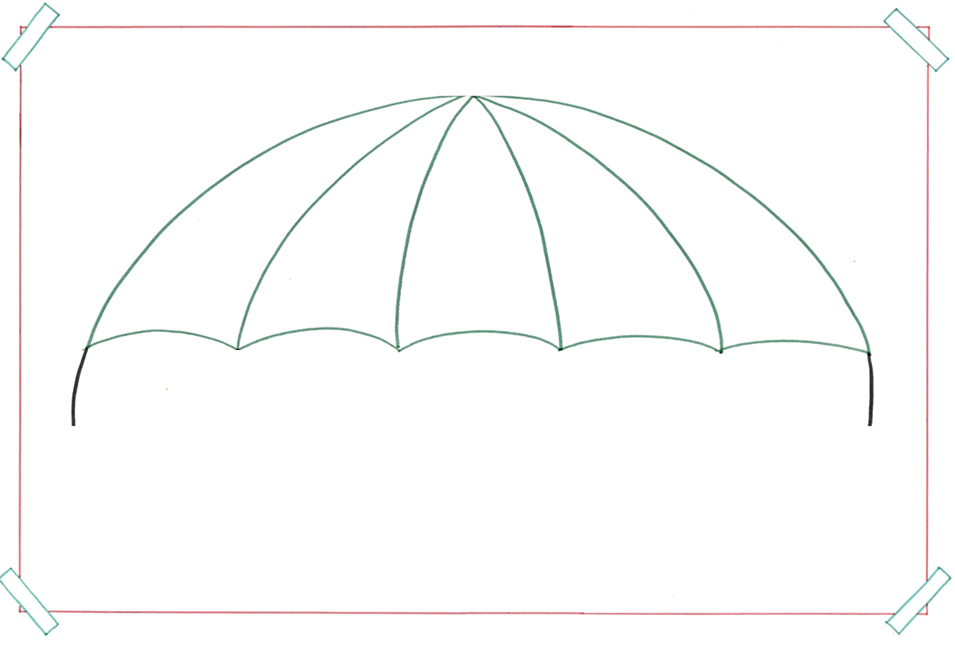 de sponsor
= een persoon die met geld steunt
= een bedrijf dat met geld steunt
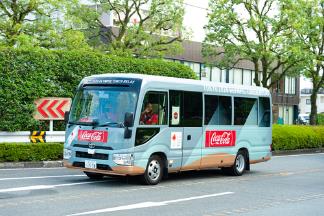 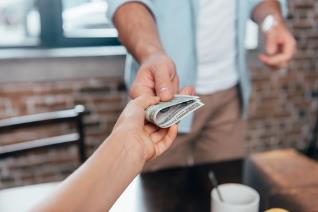 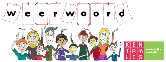 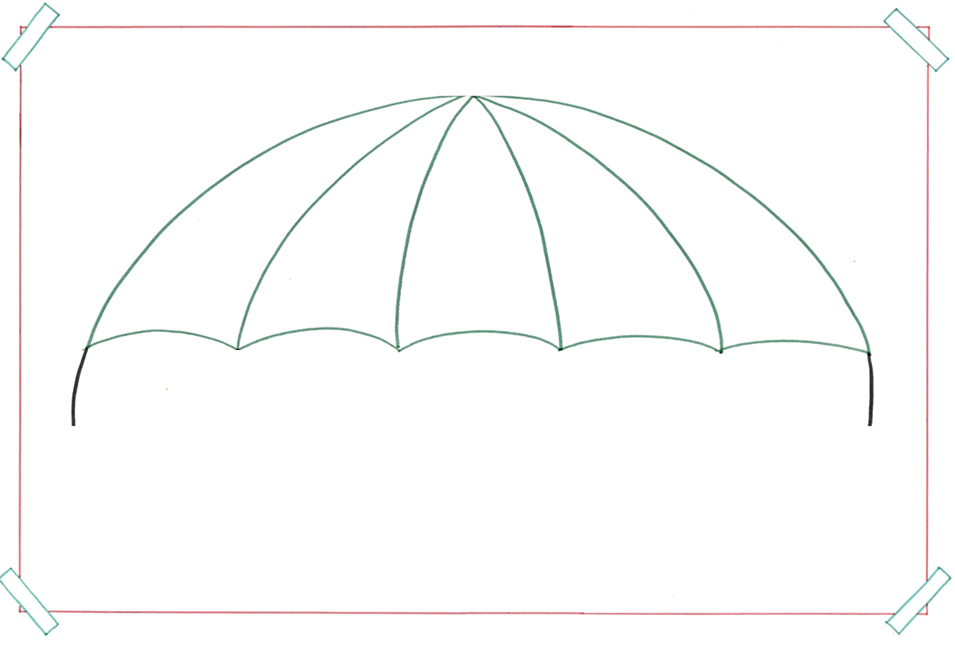 de generatie
= de groep mensen van ongeveer dezelfde leeftijd
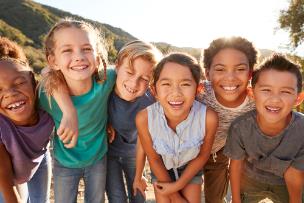 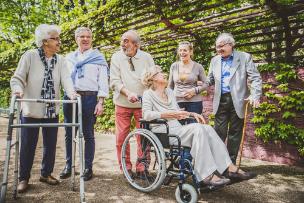 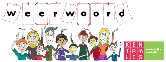 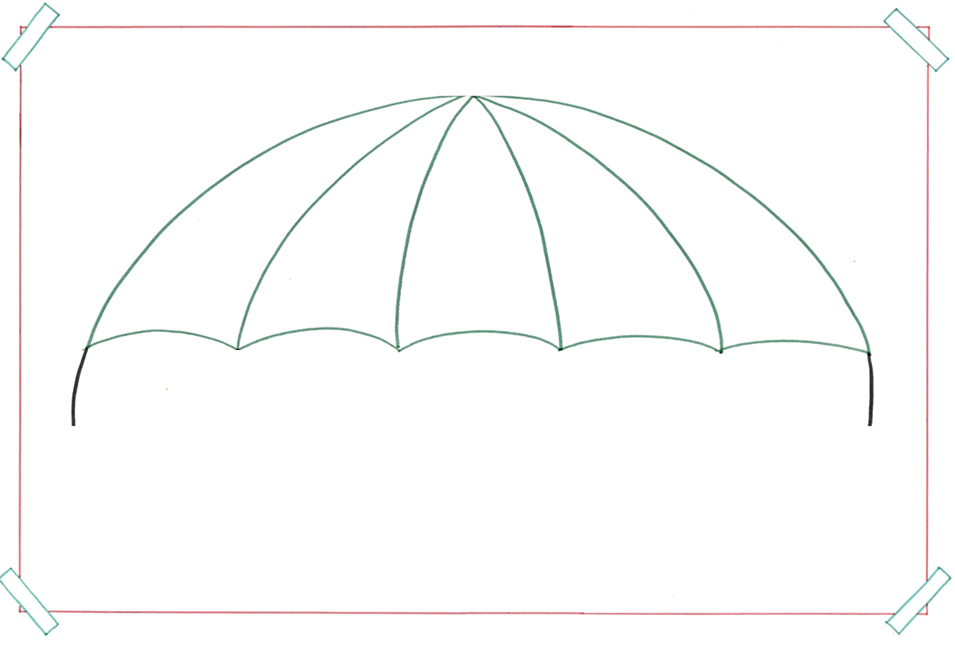 de organisatie
= de groep mensen die samen eenzelfde doel heeft
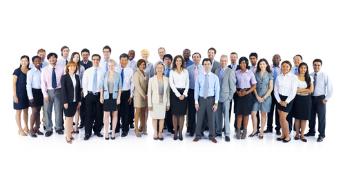 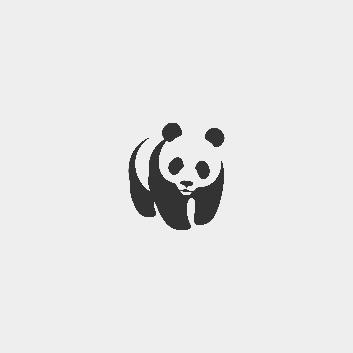 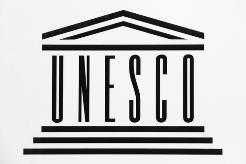 WNF
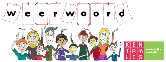 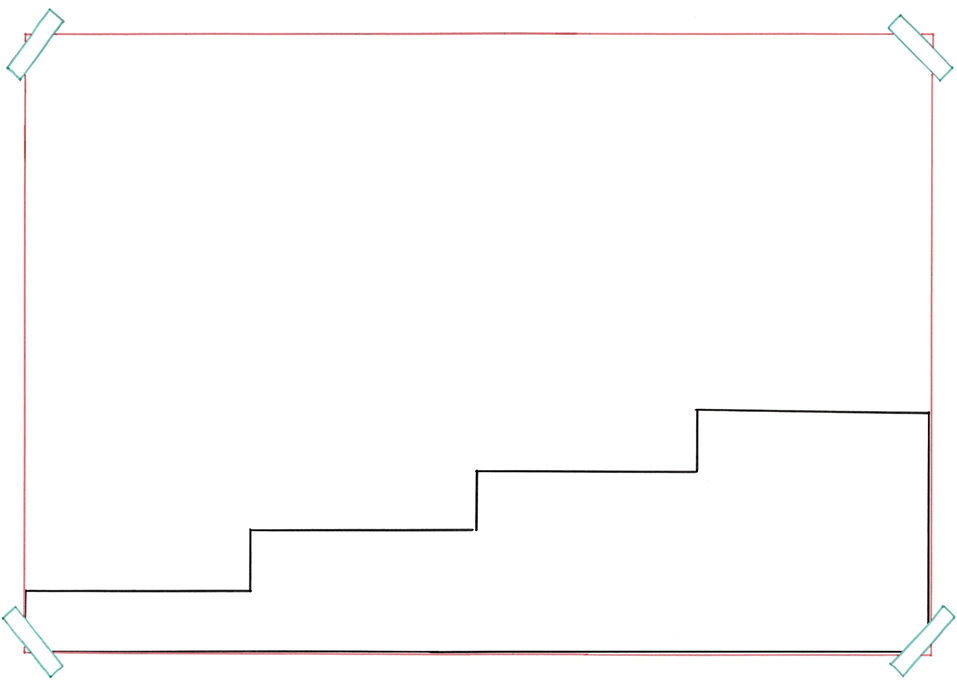 telen
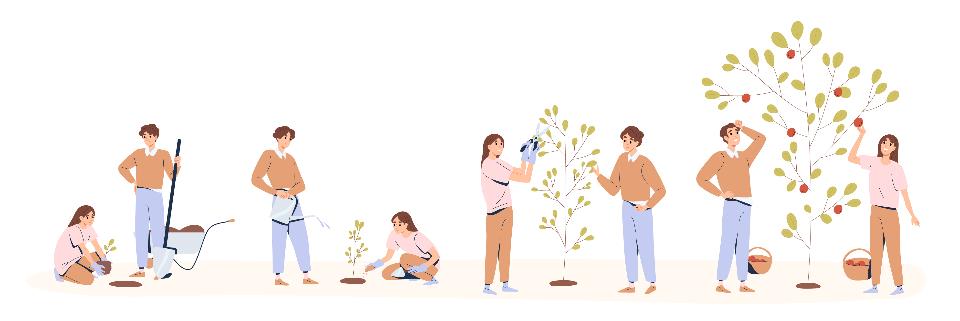 = planten laten groeien en verzorgen
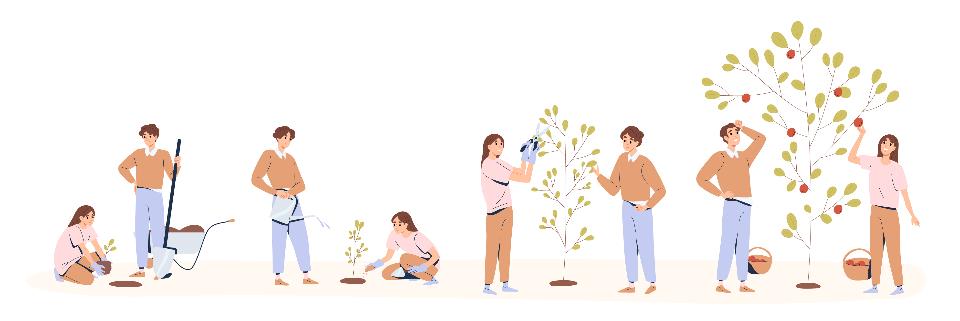 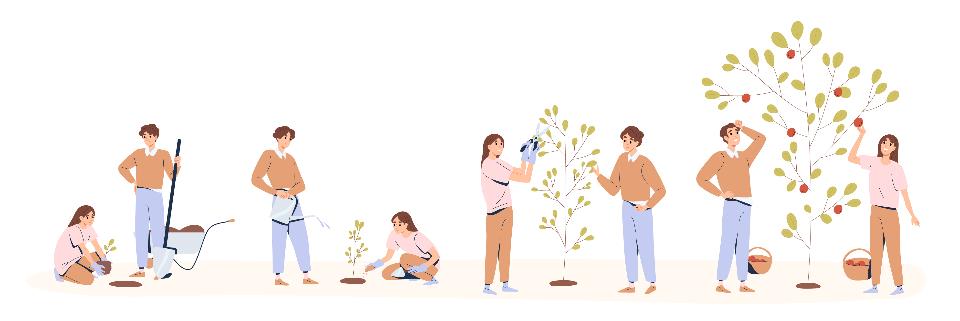 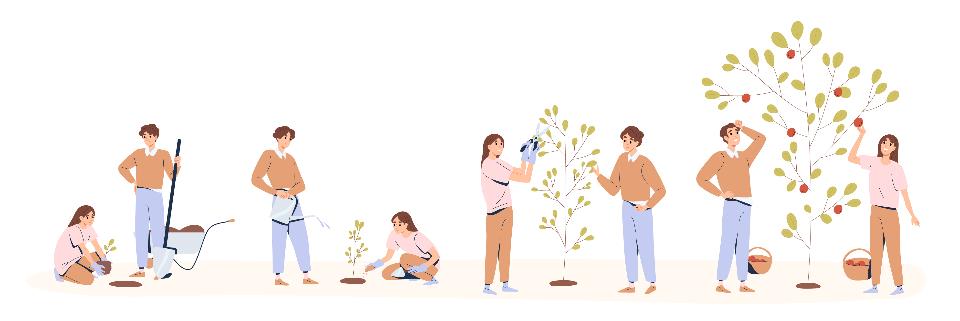 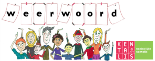 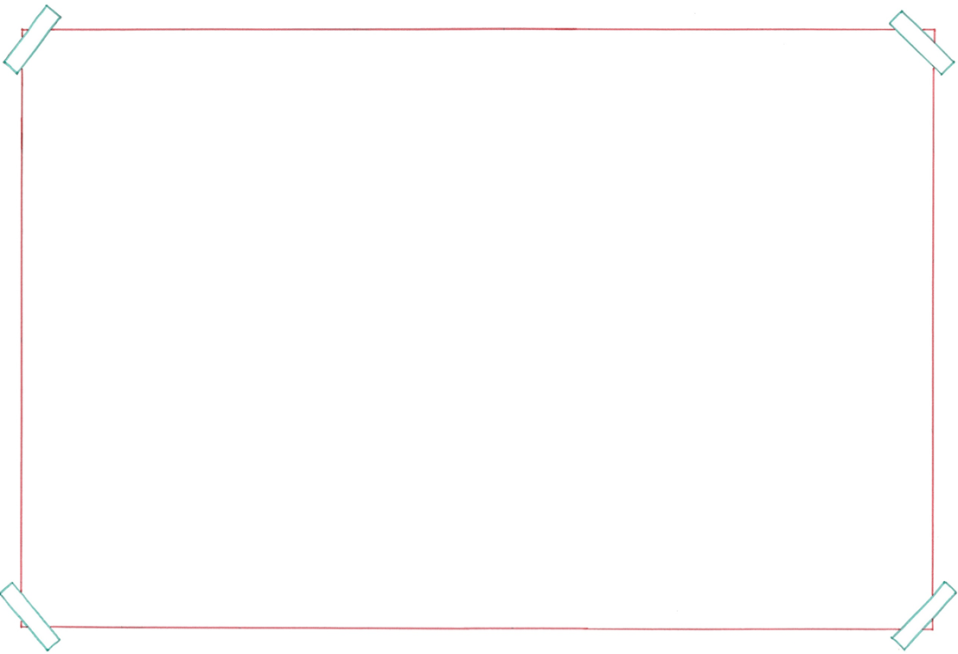 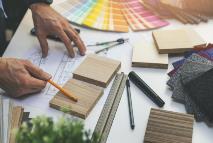 ontwerpen
= bedenken
creatief
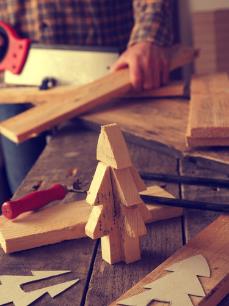 = handig en met veel ideeën
de creatie
creëren
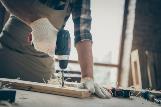 = wat je gemaakt hebt
= maken
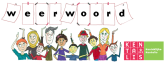 sinds= vanaf









Mijn nicht maakt sinds 2020 geboortekaartjes.
2020
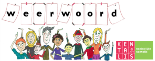